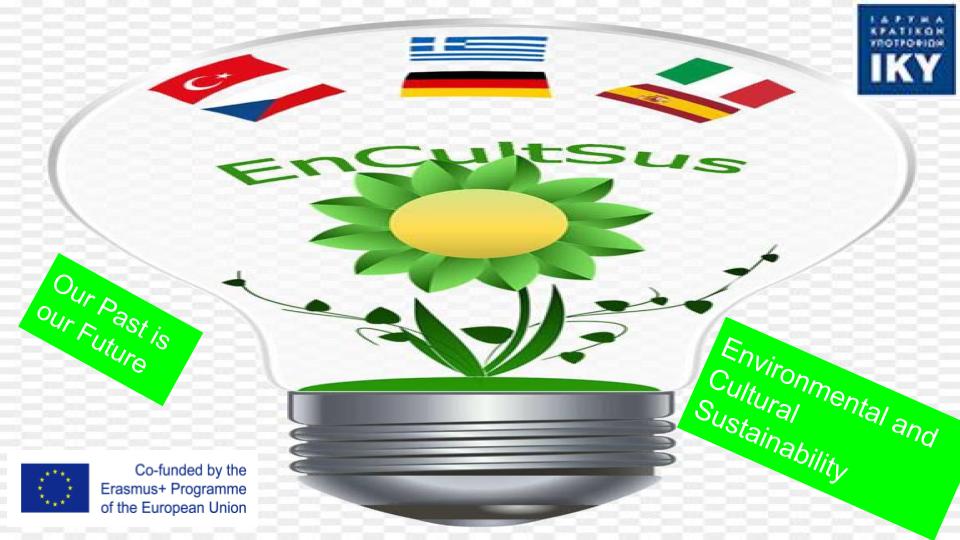 Traditional Entertainment
across our countries
Puppet theatre
The Sicilian puppets  - Italy
Kukla 
oyunur -
Turkey
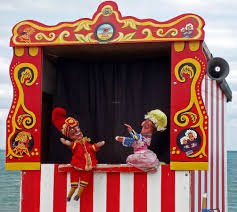 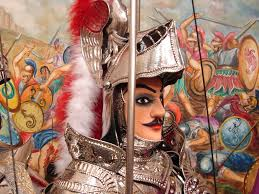 The first puppets in Prague - Czech Republic
Kasperle from GERMANY
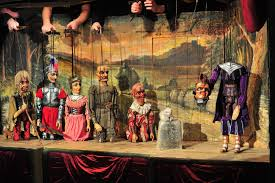 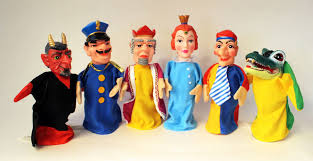 Spanish TEATRO            GUIÑOL
Greek Puppets
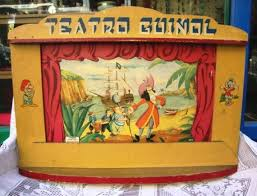 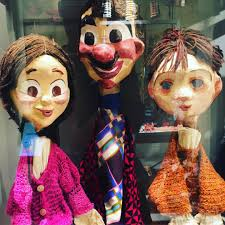 Shadow Theatre: Turkish and Greek Karagioz (is)
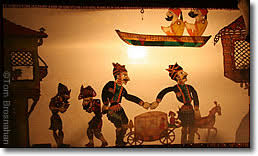 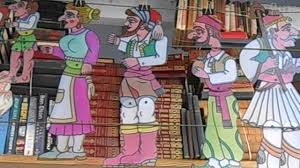 Board Games across our countries
Italian and Spanish OCA
Greek and Turkish TAVLI or TAVLA
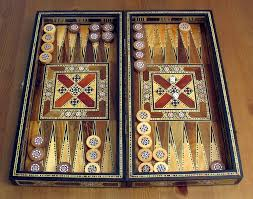 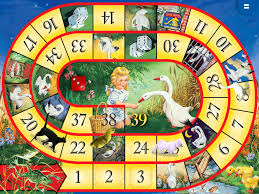 German and Czech board games
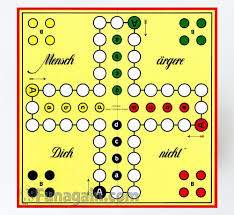 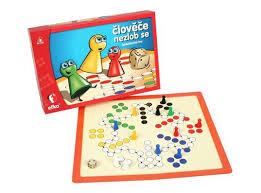 Card Games
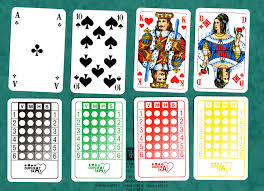 German Skat


					

   Czech Hussite 			

						    	Spanish 
Chinchón
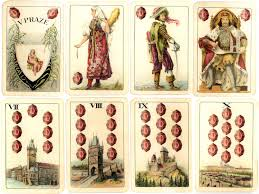 Briscola           Xeri

Italy		Greece																																		Pişti from Turkey
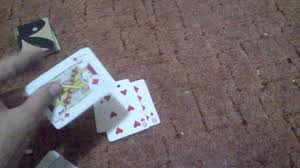 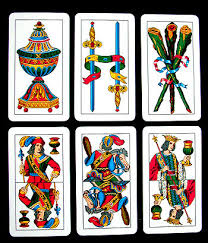 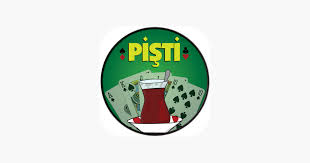 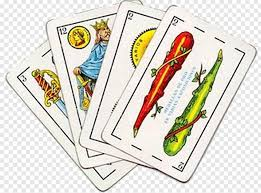 Other common games across our countries
Dice games
5, 7 or 9 stones
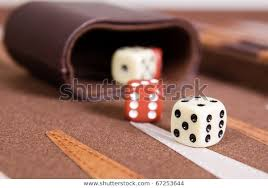 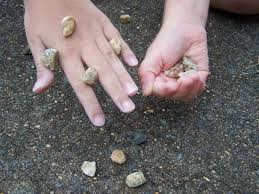 Rhymes                          and clapping
ITALY
Batti le mani!
GREECE
Palamakia
TURKEY
Çat Pat
GERMANY
Bei Müllers hat’s gebrannt
The CZECH REPUBLIC
                               Vařila myšička kašičku
SPAIN
                  Hacer palmas
Mimes
Greek Pantomima

Italian gioco dei mimi

Turkish Pandomim
Spanish Pantomima

Czech pantomima

German Pantomime
Name, place, animal, thing
IT: Nomi, città, cose 
TR:İsim,Şehir,hayvan
GR:Prosopo,Zoo,Pragma
DE: Stadt, Land, Fluss
SP: Arriba el lápiz
CZ: Jméno, Město, Zvíře, Věc
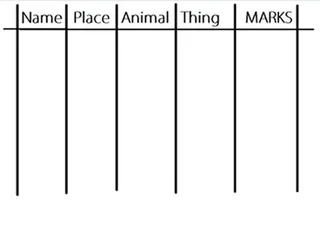 STREET GAMES
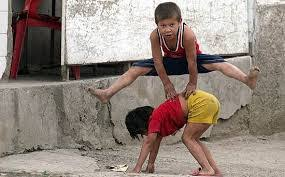 IT :La cavallina
ES: El burro  
GR:Long Donkey
DE: Himmel und Hölle





                  CZ: Panák
TR: SekSek
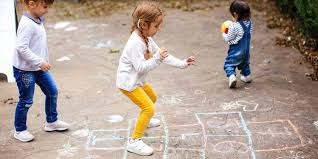 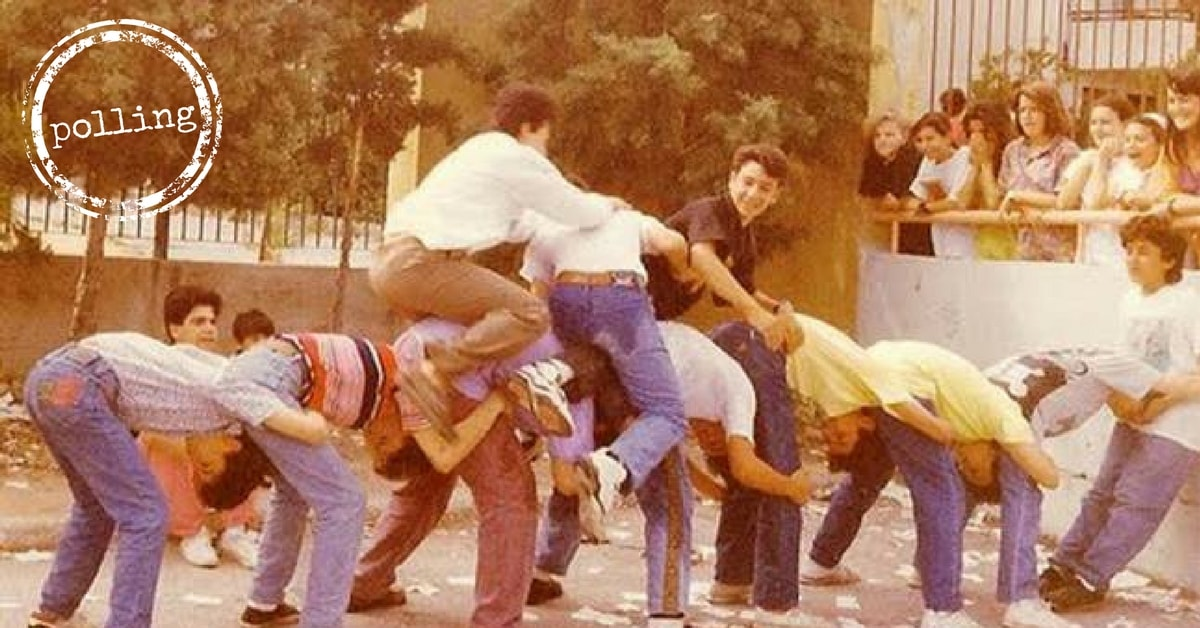 BALL GAMES
Turkey: Yakan Top	




Italy: Palla avvelenata
Greece: Apples 
CZ: Vybíjená
Germany: Brennball





       Italy: Palla prigioniera       Spain: El mate
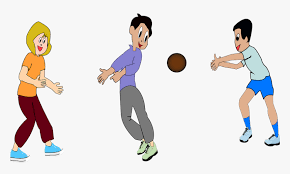 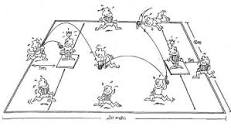 Always football everywhere!
(DE)  Fußball
(TR) futbol
(CZ) fotbal
(ES) fútbol
(IT) calcio
(GR) podo sphero
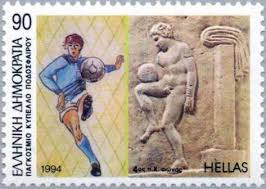 Literature (STORY-TELLING)
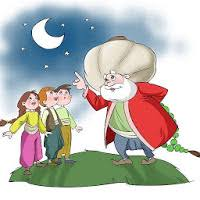 TURKISH/ GREEK: 
Nasreddin Hoca
Turkey: Dede kotu
Greece and Turkey:



Greece: 
Aesop’s fables
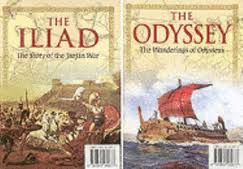 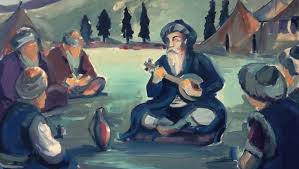 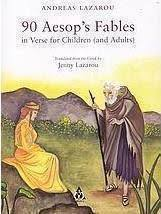 (DE): Hänsel und Gretel
Stories… (continued)
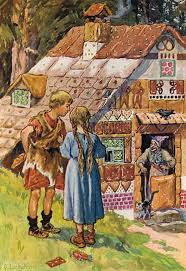 (IT): PINOCCHIO
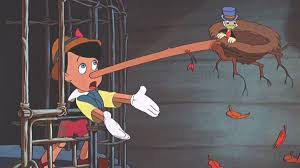 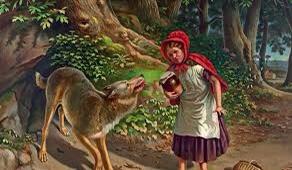 Caperucita Roja
 from Spain
More stories...
Czech “Prince Bayaya”
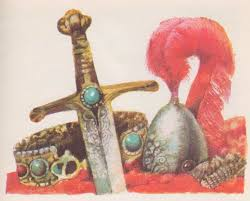 Myths and Legends across our countries
I monacelli
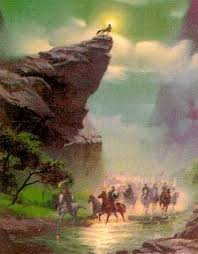 Ergenekon Efsenesi
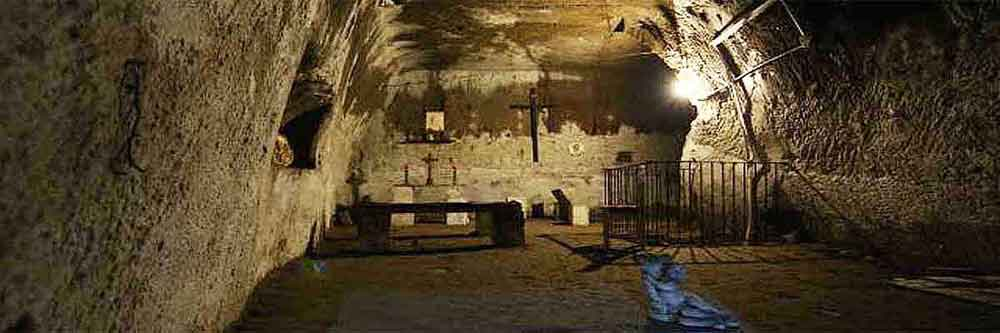 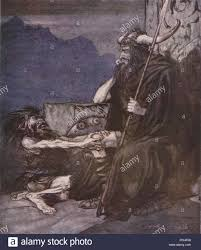 Hercules
Alberich
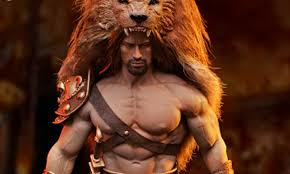 The Golem Of Prague
The Iron Man
There is no fire like fire
Libuše And The Foundation Of Prague
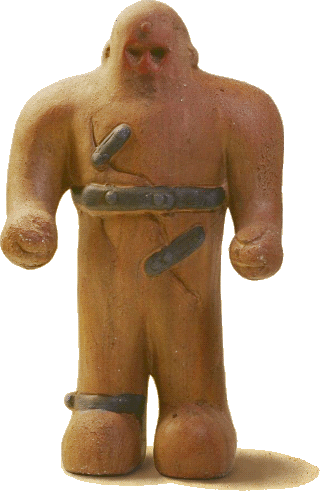 FROM SPAIN: Los amantes de Teruel
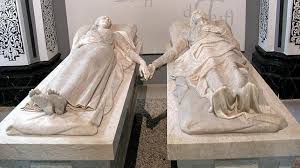 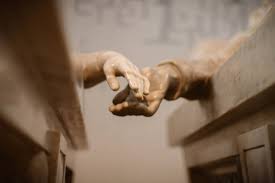 Dances
SPAIN: flamenco, jota, isa canaria...
jot
GREECE:   Tsamikos, Pentozalis,  Pontiakos,
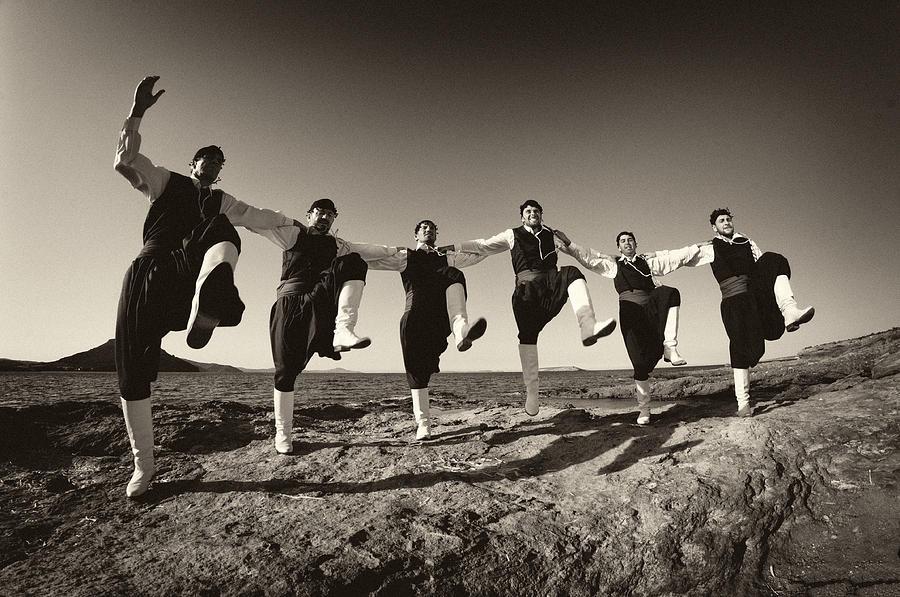 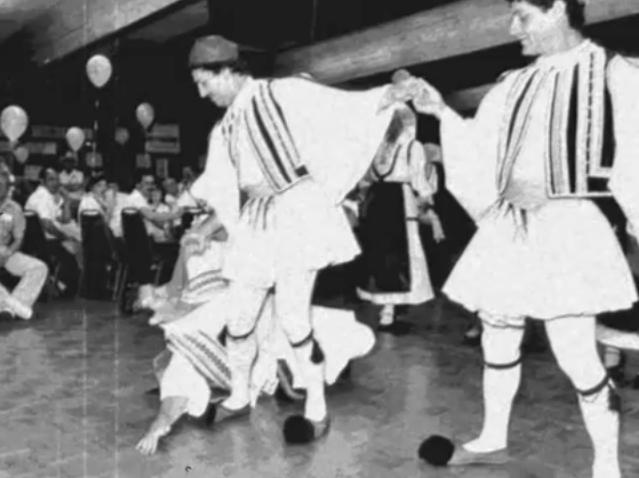 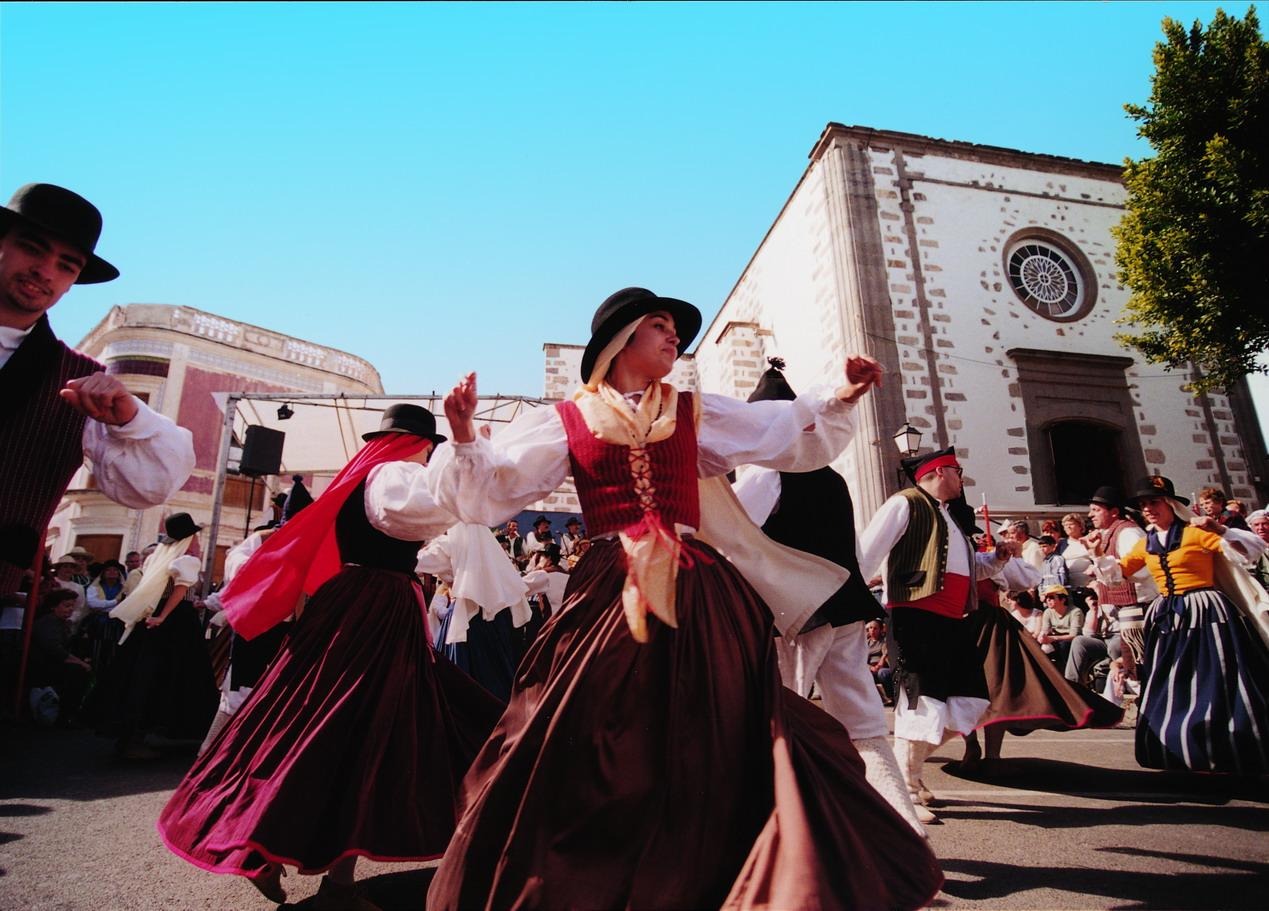 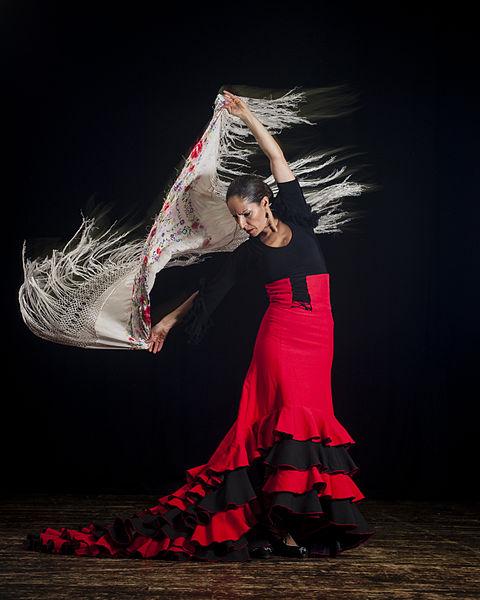 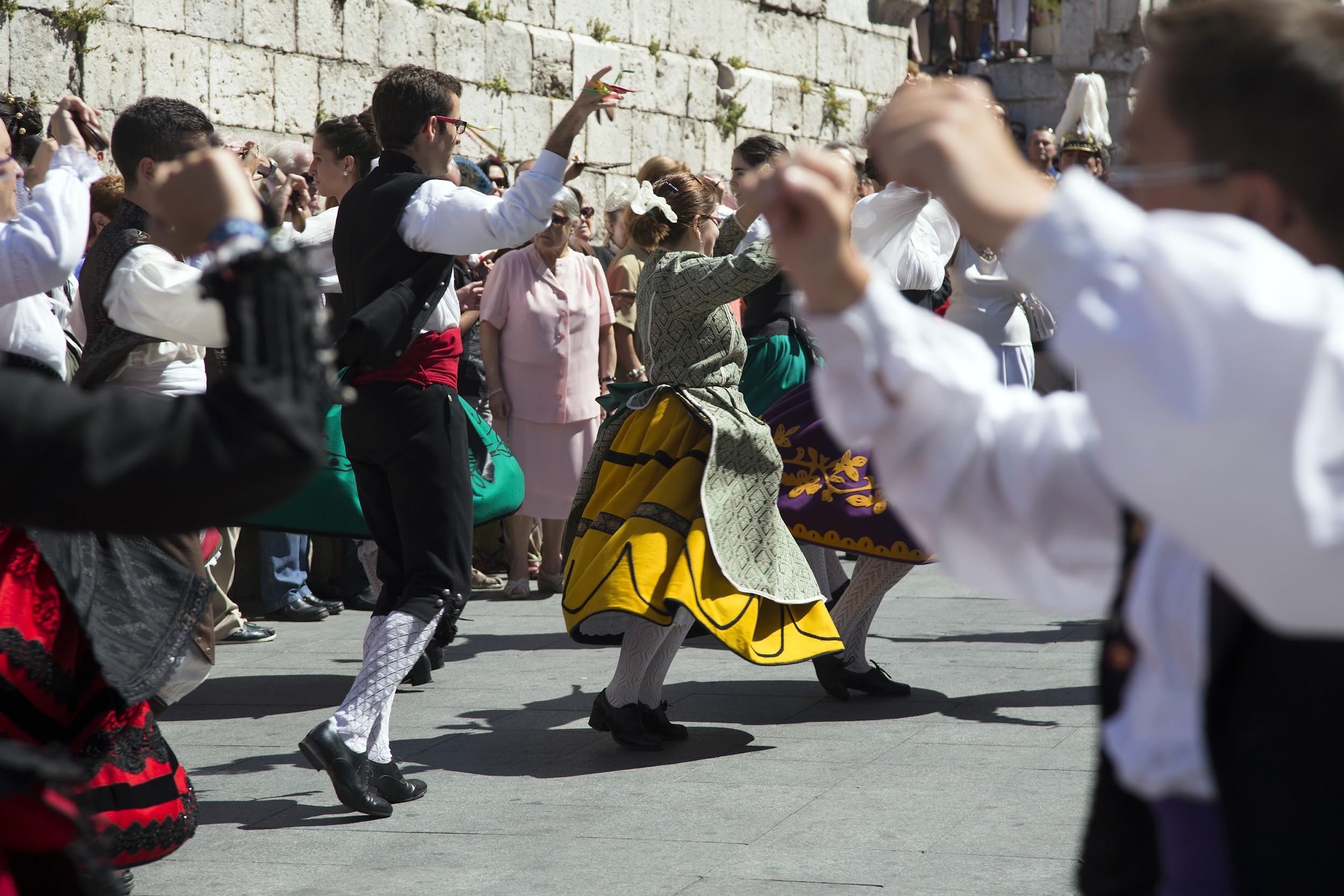 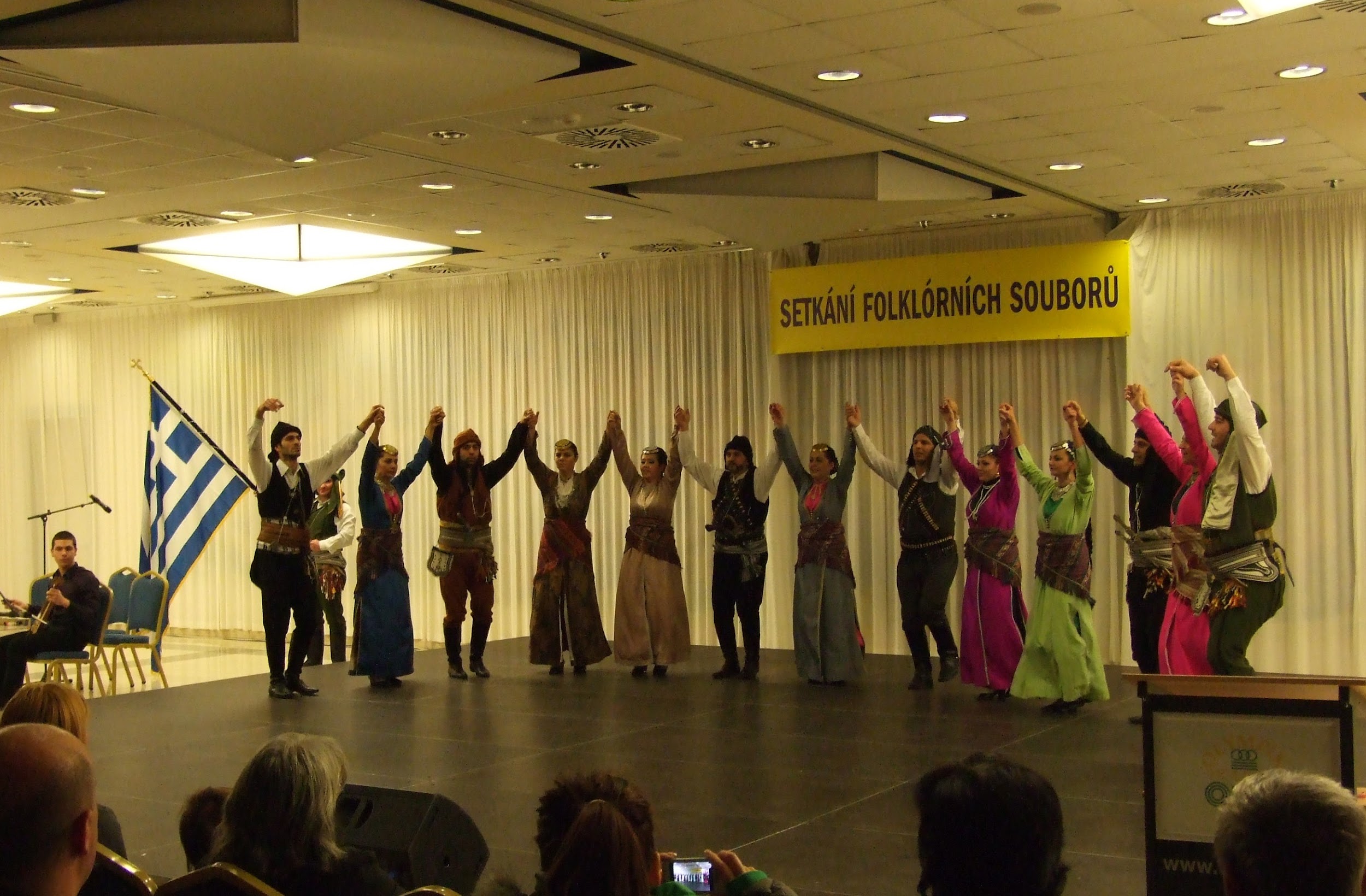 Music
SPAIN: fandango, saeta, jota…
GREECE: songs with the lyre and the bouzouki
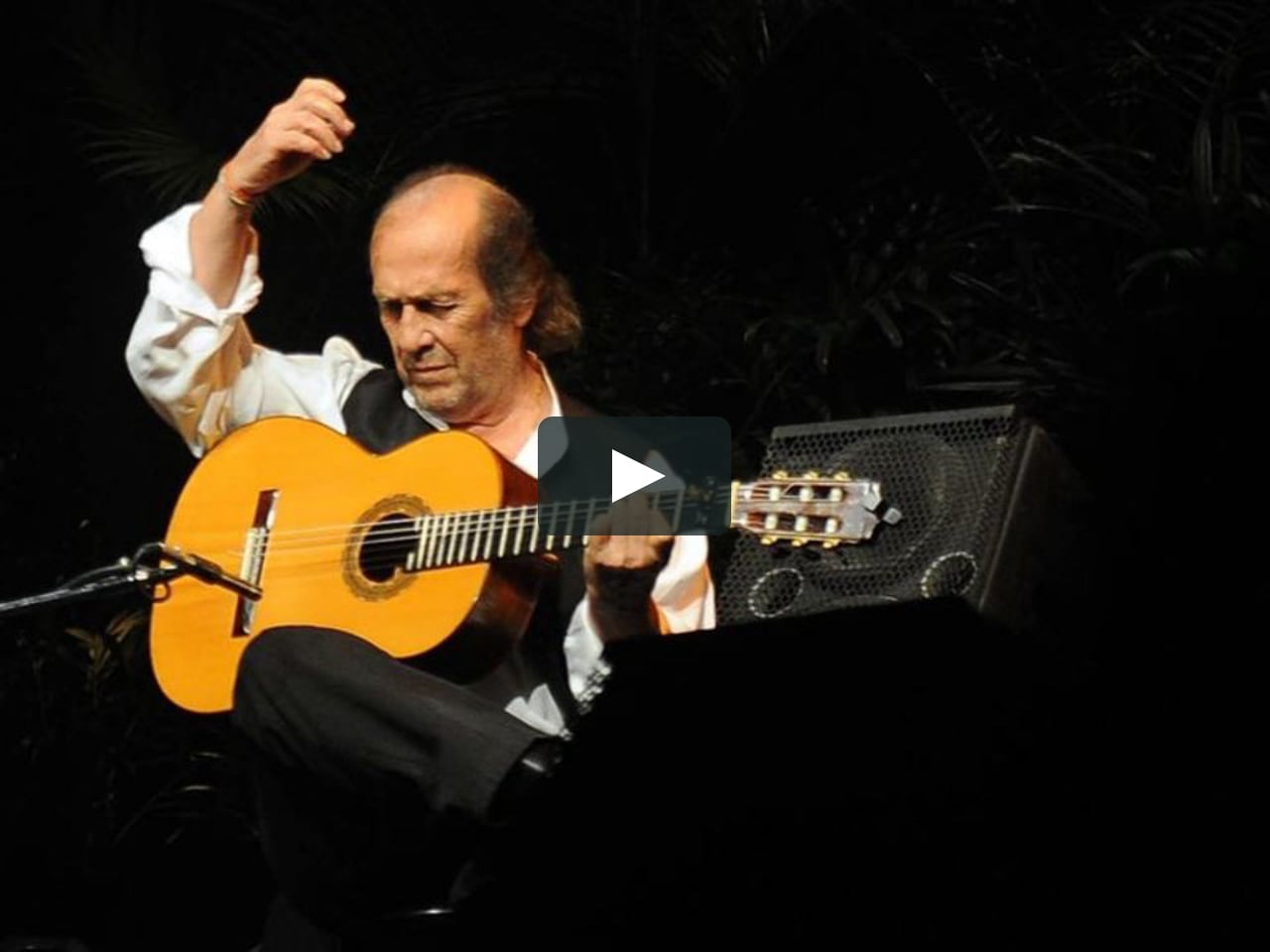 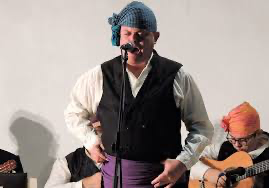 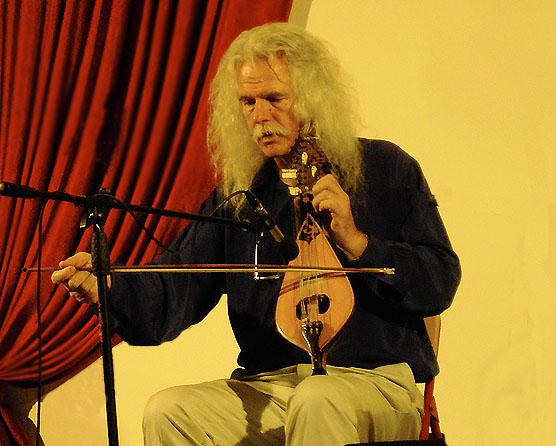 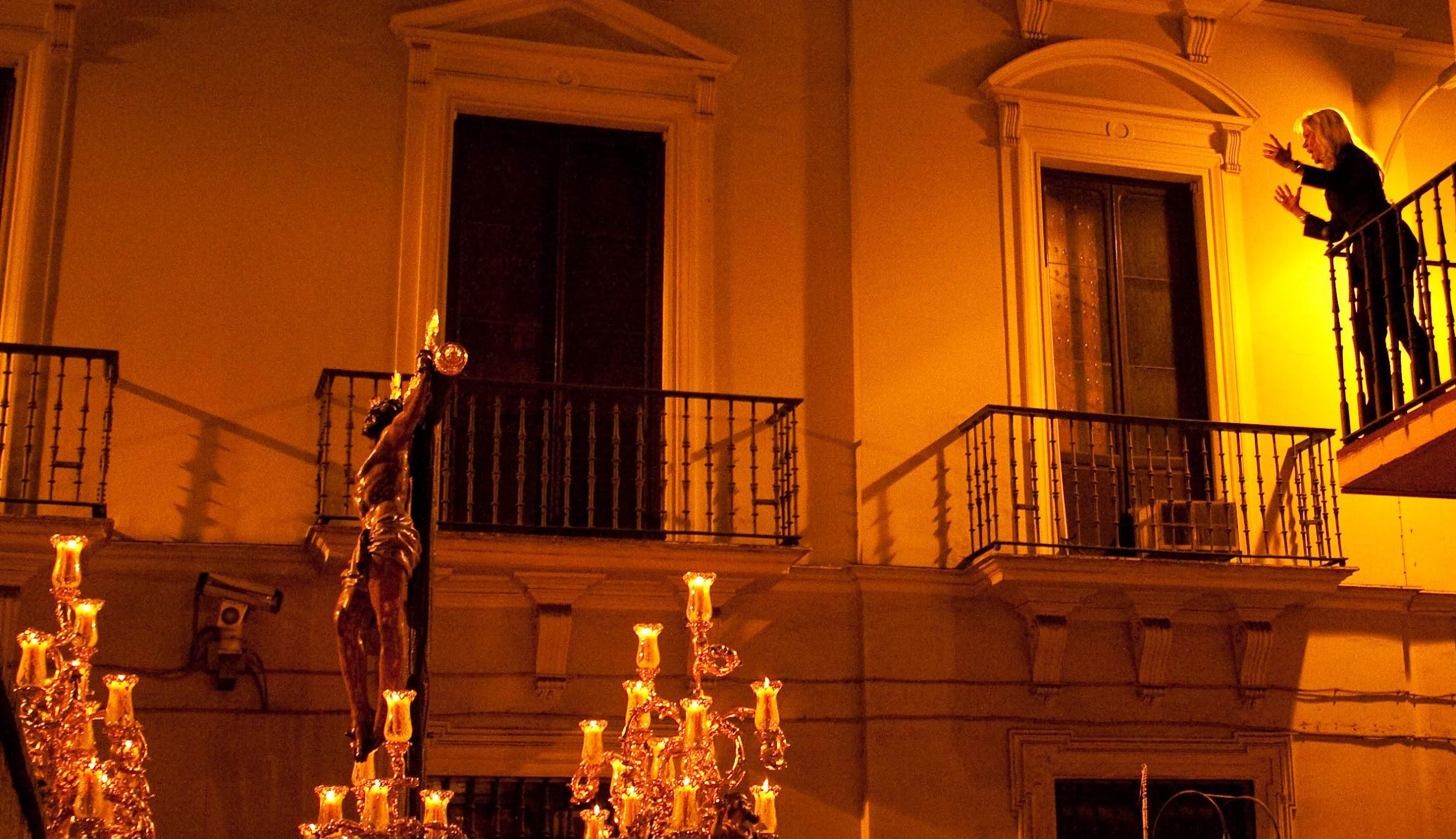 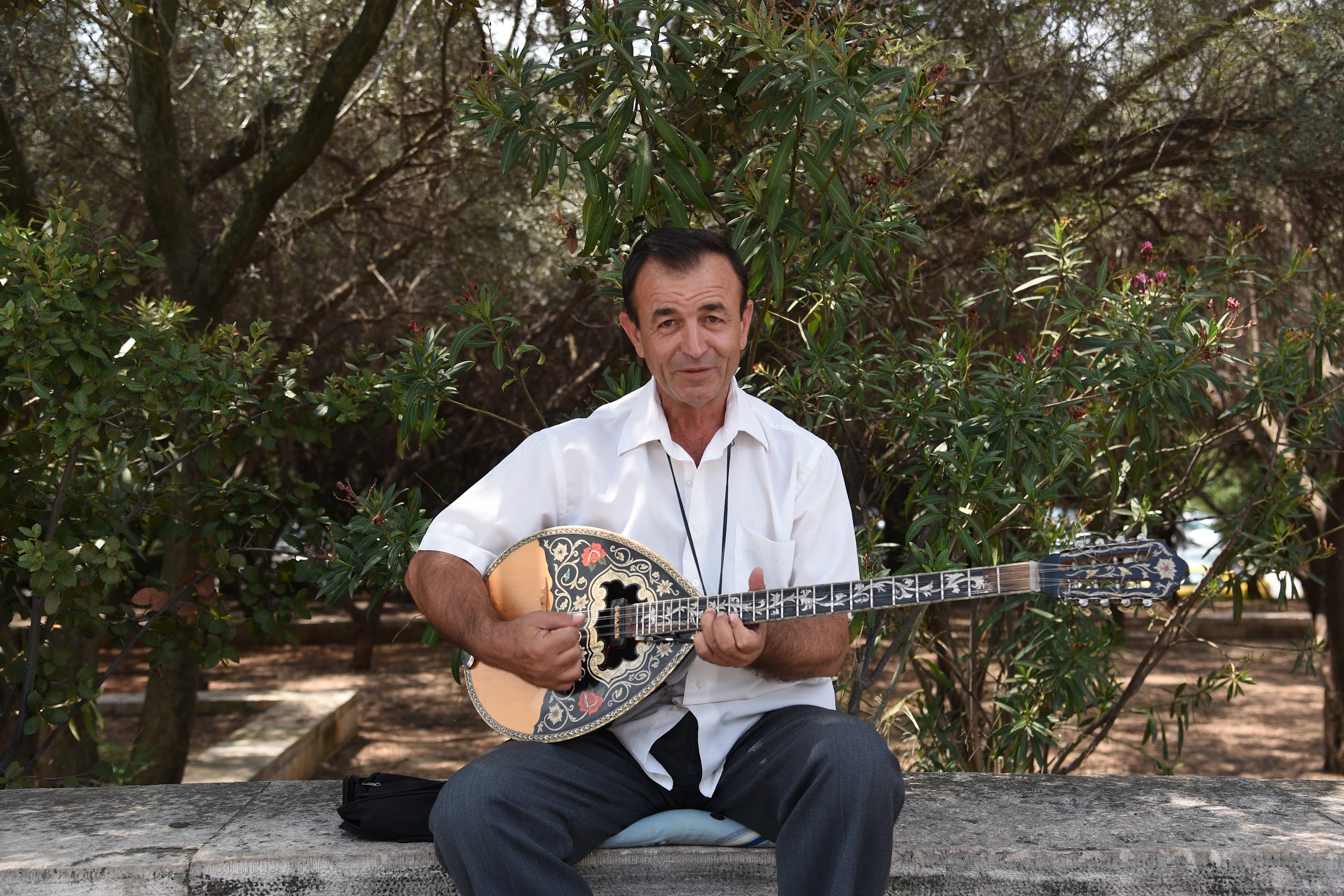 Arts and Crafts
SPAIN:  Dalí                            Gaudí
Greece: Chalepas and Theofilos
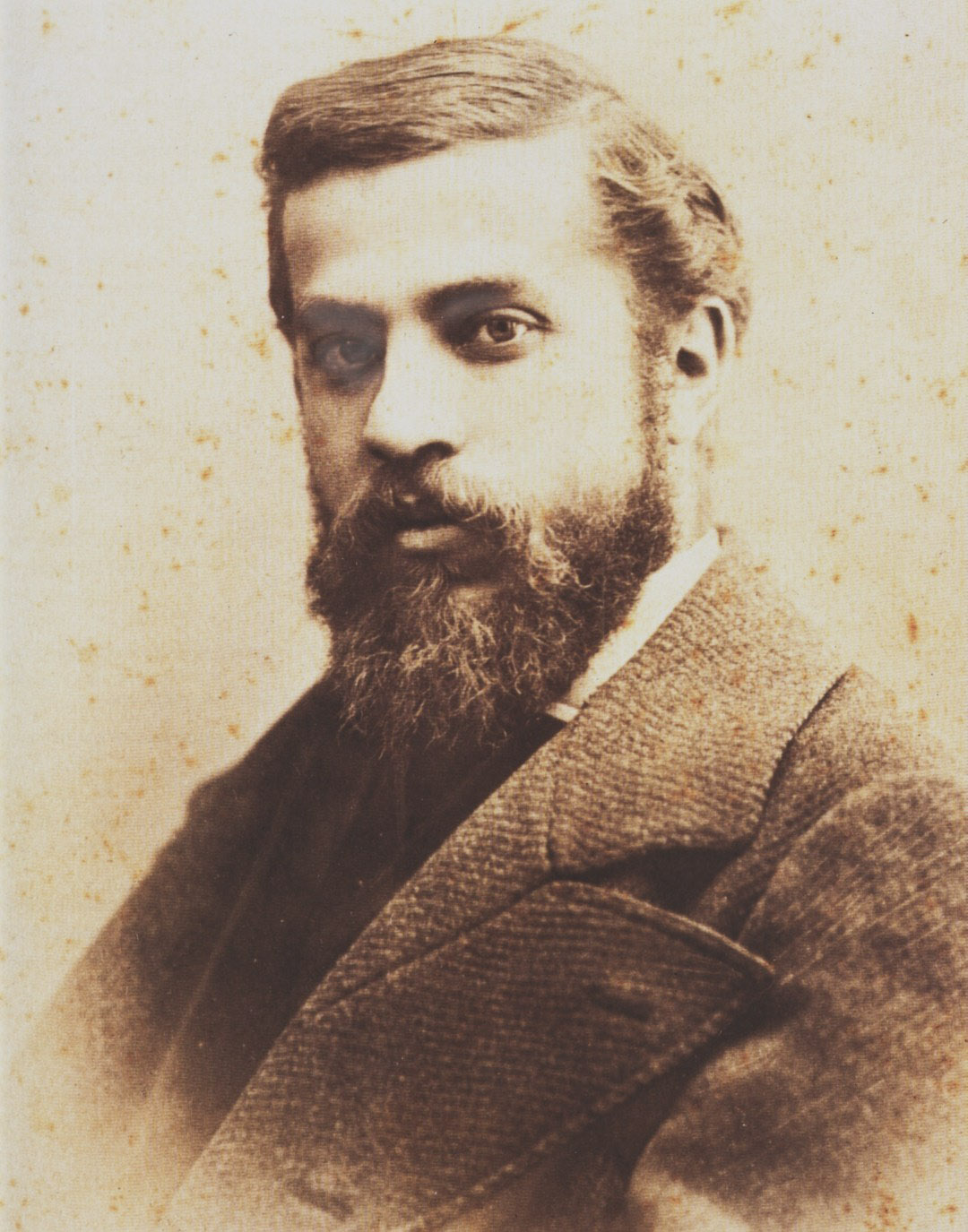 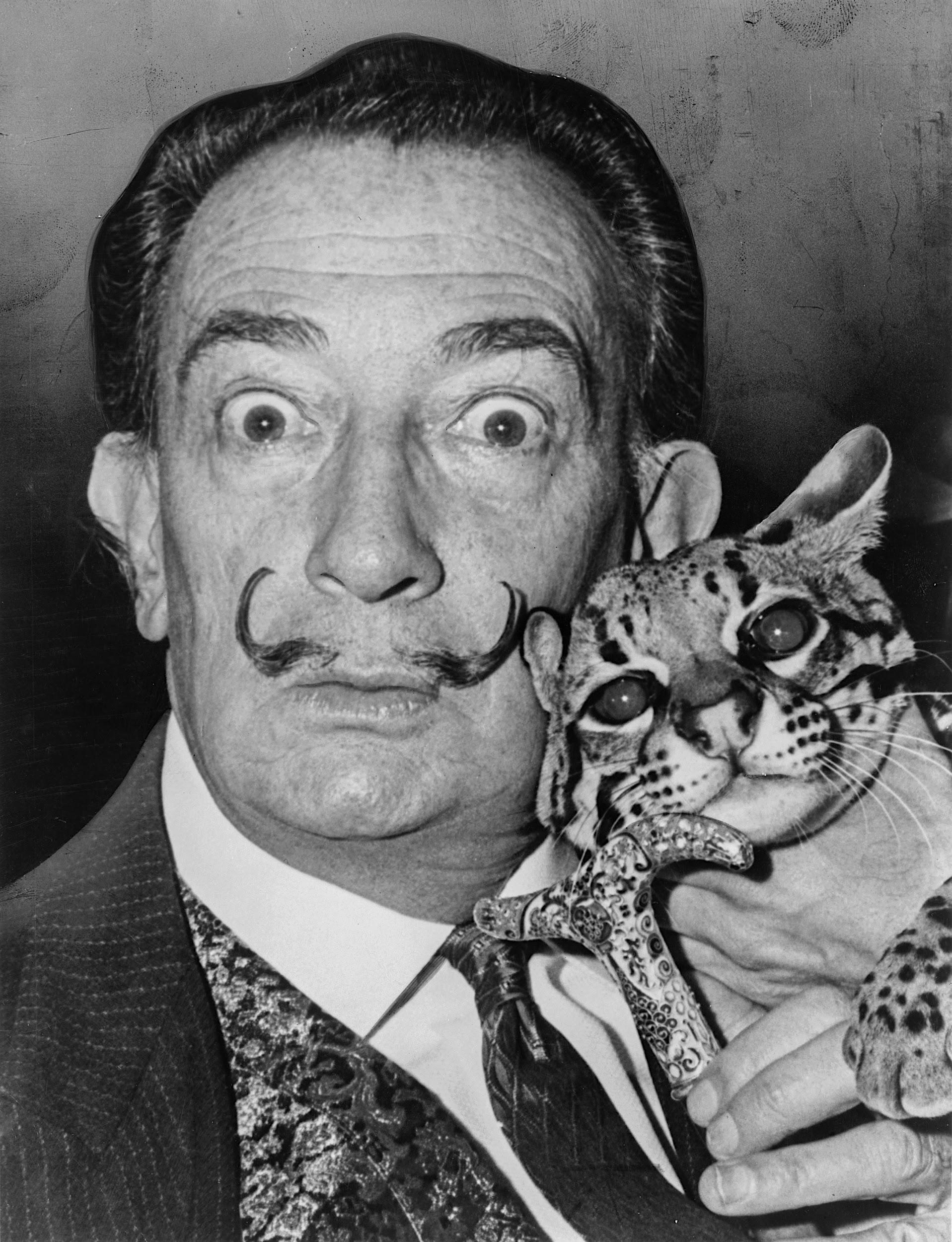 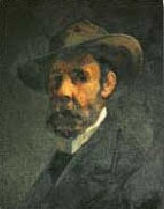 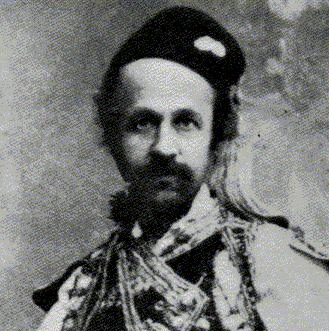 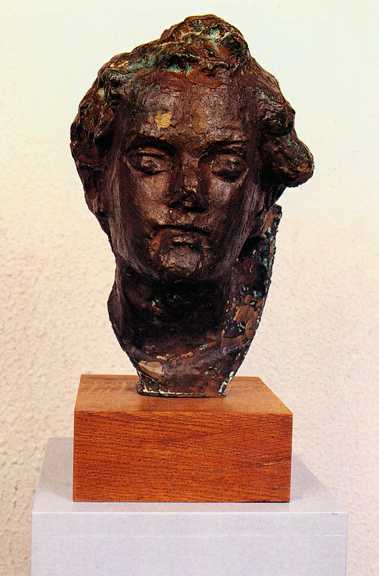 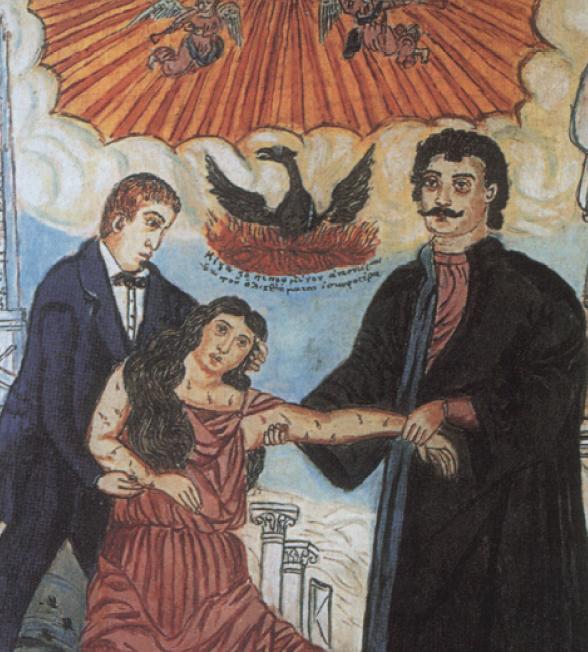 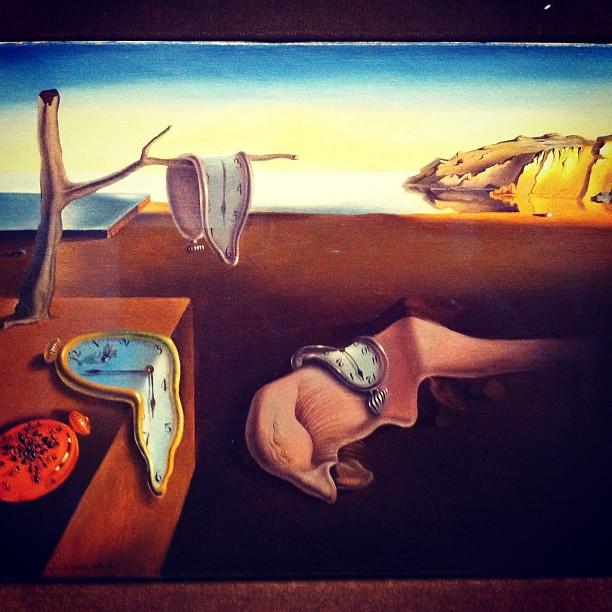 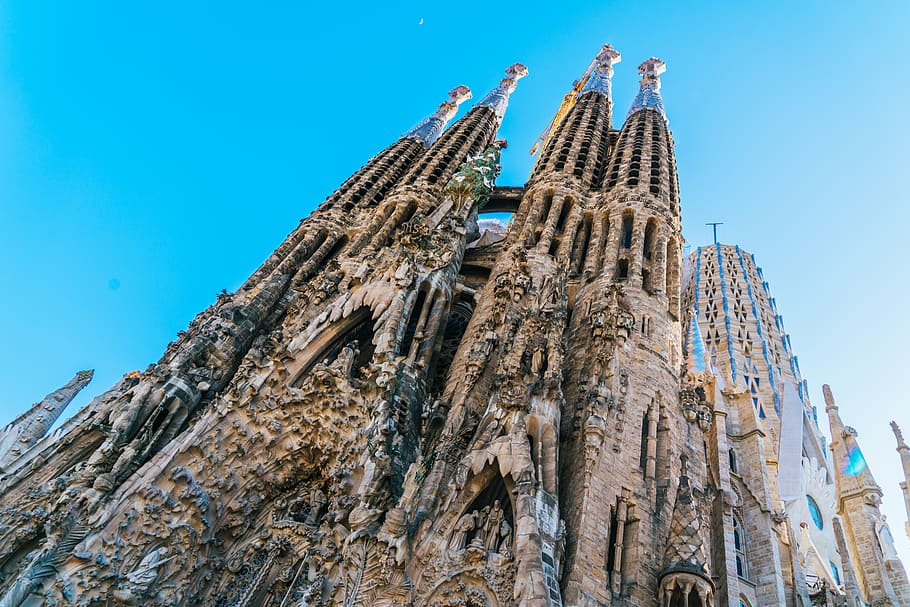